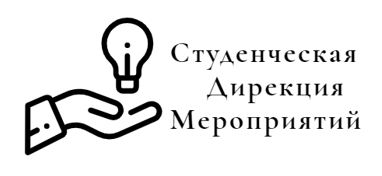 Эмблема объединения
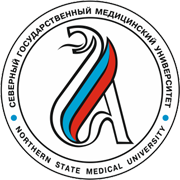 Студенческая Дирекция Мероприятий
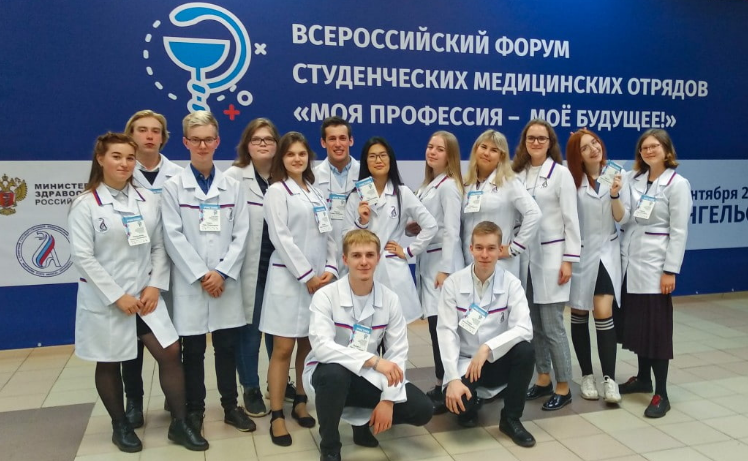 Руководство объединения
Руководитель:
Гукова Ульяна
Заместители руководителя:
Марчук Мария                     Денисова Анна
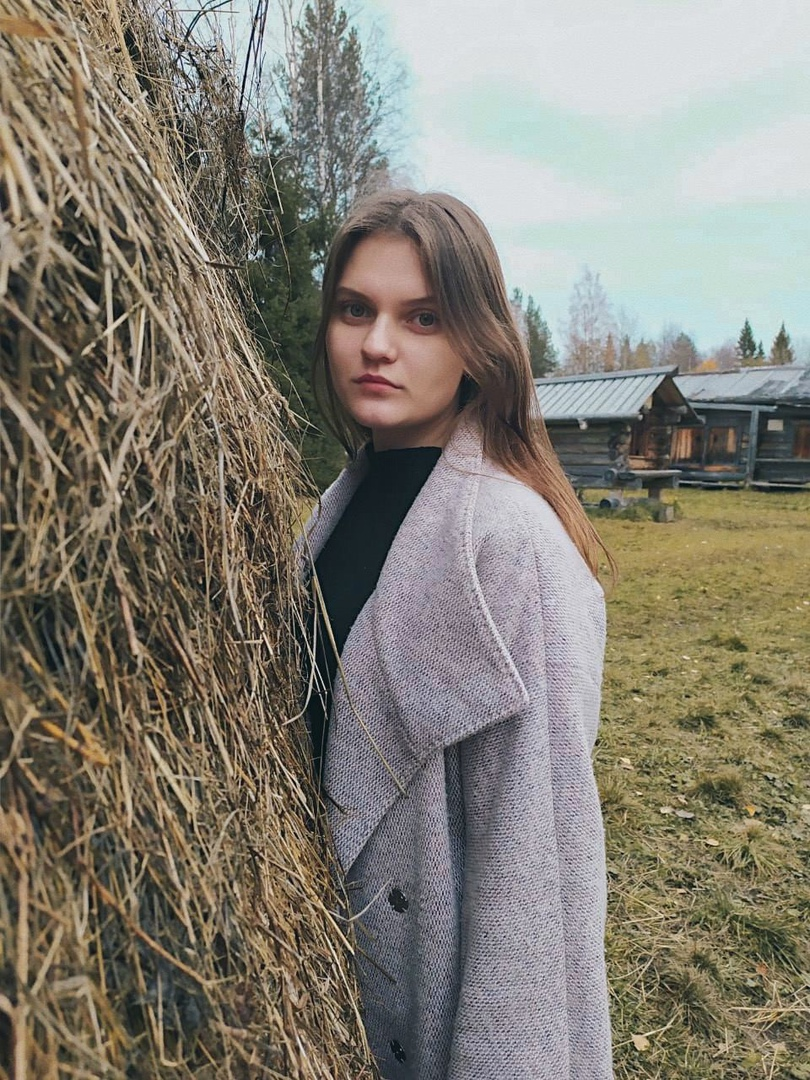 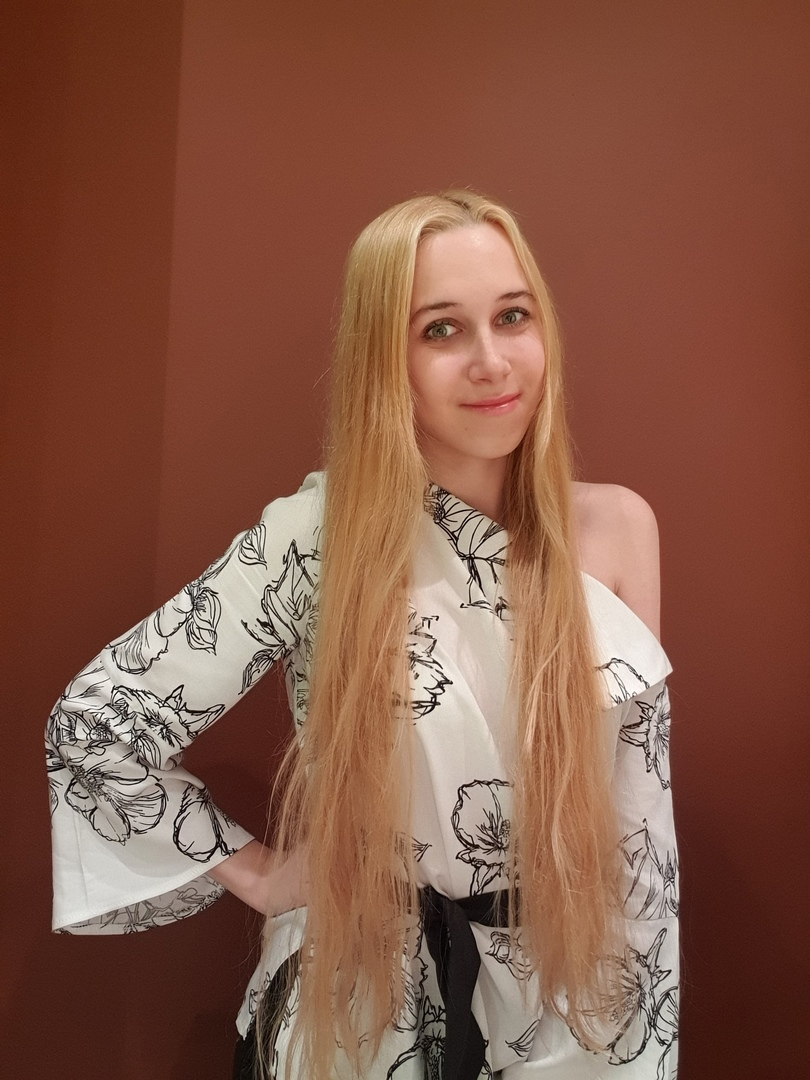 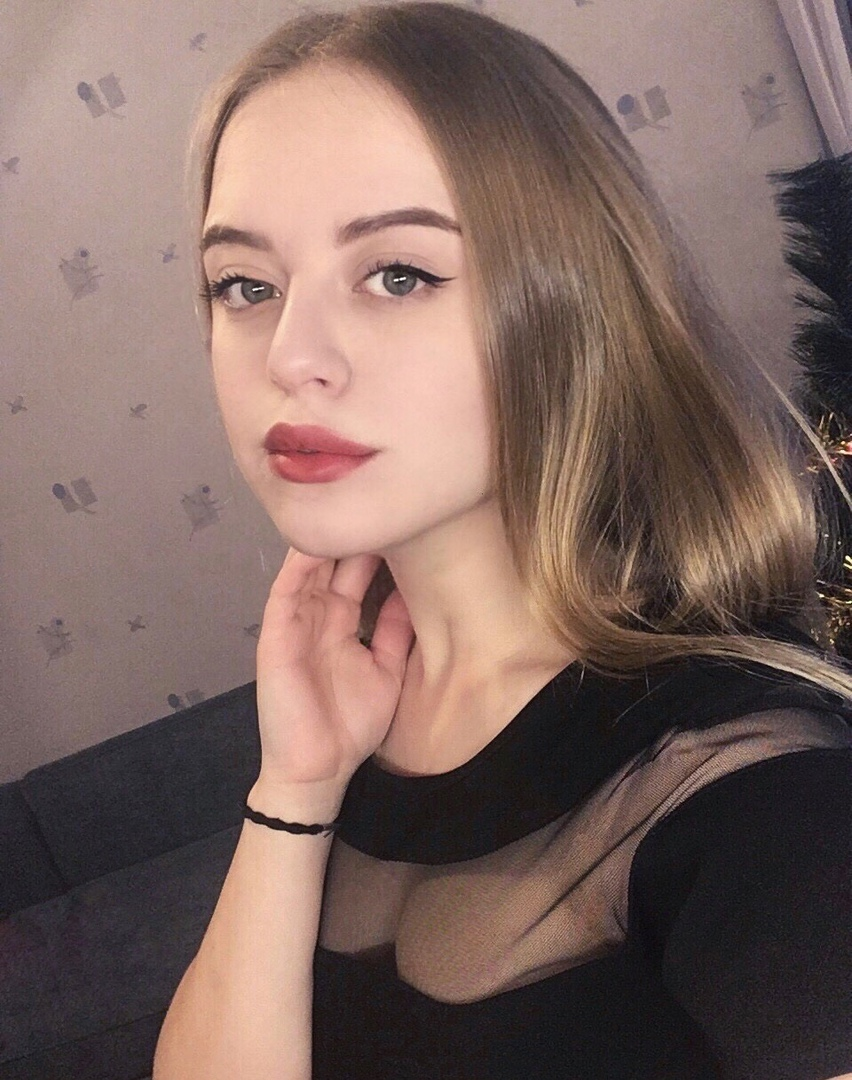 +7(996)9215188                                  +7(921)4844134                                +7(900)5043164  
VK: ulyanalomova	                            VK: m_mariyka                                  VK:  a.dnsv
Основные направление деятельности объединения
Цель объединения: обеспечение деятельности Совета обучающихся по вопросам содействия в организации общественно-полезной сферы внеучебной деятельности СГМУ, поддержка и продвижение творческих инициатив обучающихся

	Задачи объединения: Организация и сопровождение мероприятий университета, а также общественных событий на уровне города, области и Российской Федерации
Традиционные мероприятия объединения2015-2021 гг.
СДМ систематически занимается проведением профилактических акций, сопровождением масовых мероприятий и многим другим
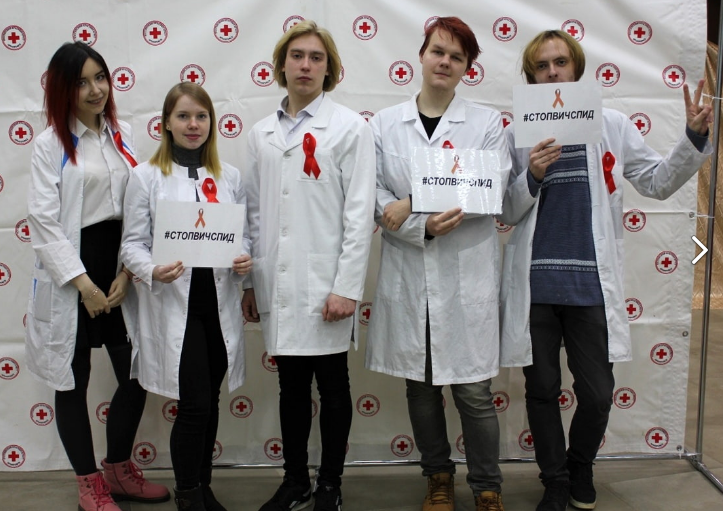 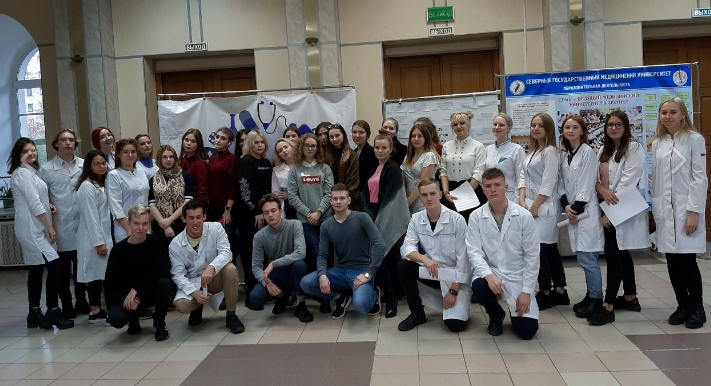 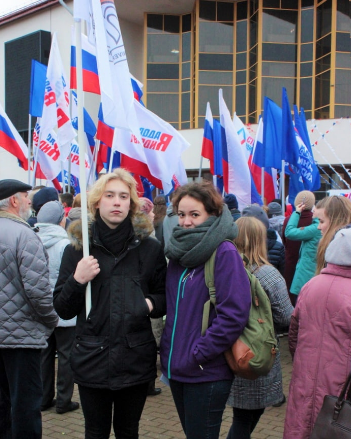 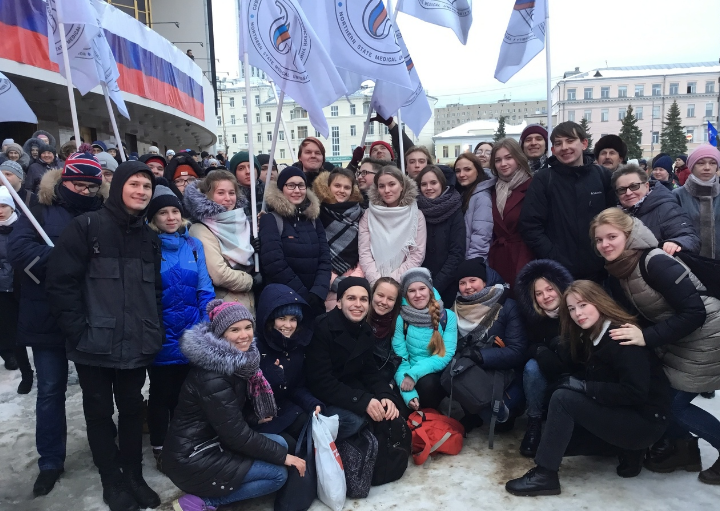 «Прикольные» мероприятия объединения2015-2020 гг.
Множество наших мероприятий носят развлекательный характер
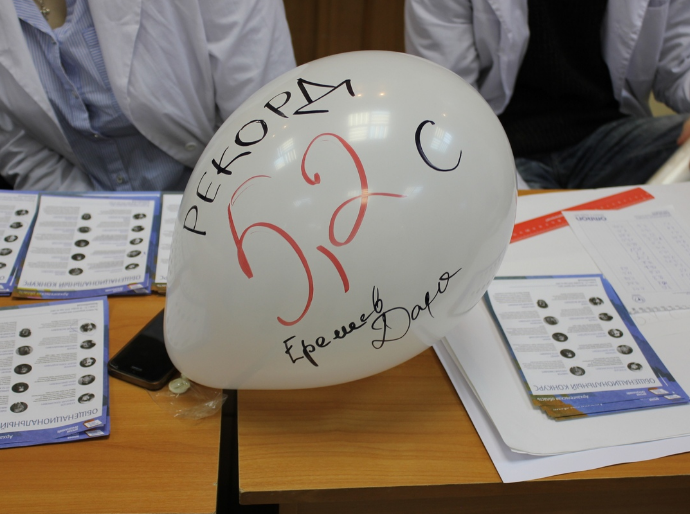 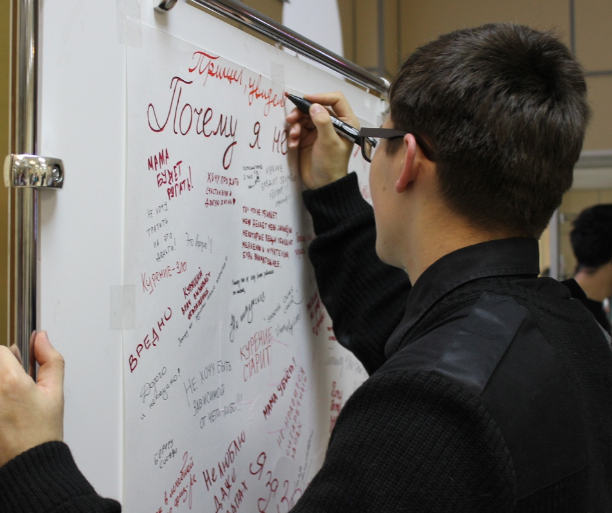 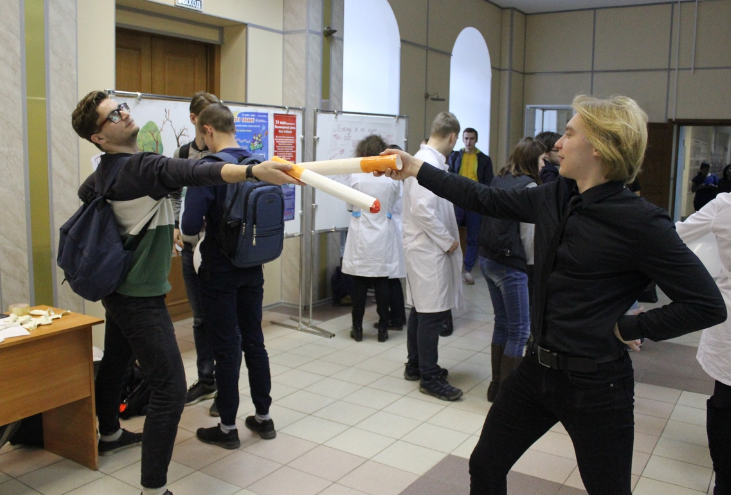 Достижения объединения
Члены нашего объединения регулярно проявляют себя как ответственные и трудолюбивые люди, всегда готовые помочь ив любом деле!
За это многие члены СДМ удостоились благодарностей деканов факультетов, управления по внеучебной и социальной работе и участия в ежегодной Фабрике лидеров Совета обучающихся СГМУ
Вступайте к нам!
Работа в СДМ - прекрасный способ для вас познать все стороны организаторской работы, получить массу приятных эмоций и впечатлений, завести новых друзей и стать мастером в организации мероприятий во многих сферах социальной и общественной работы!
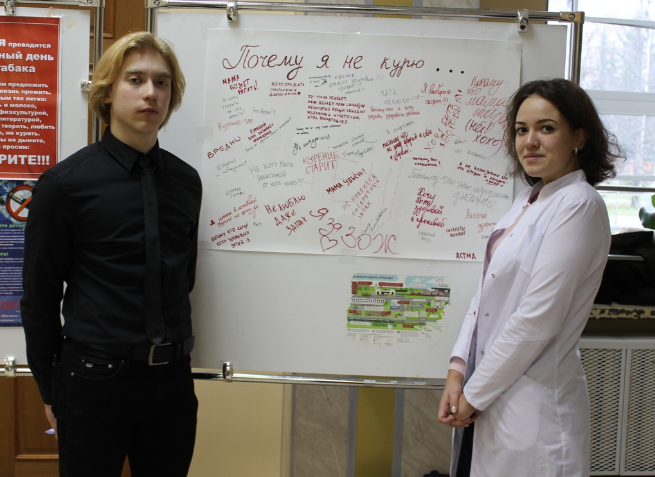 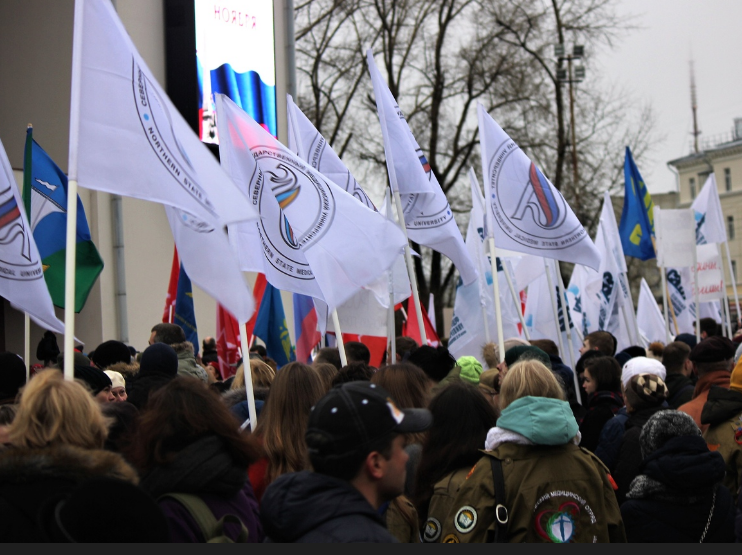 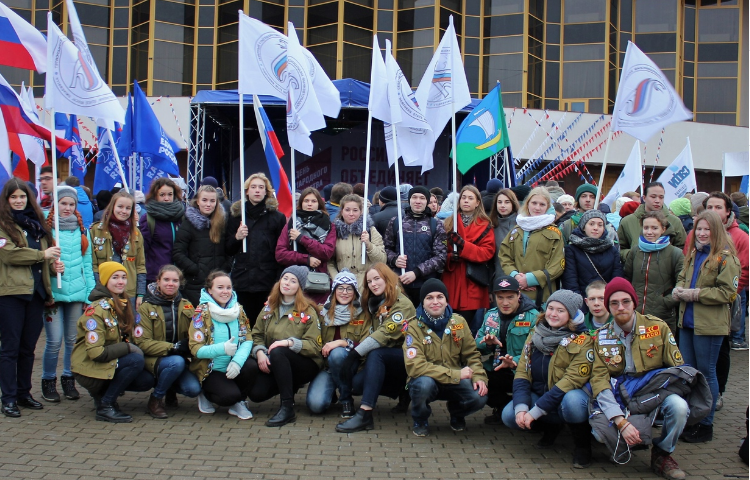 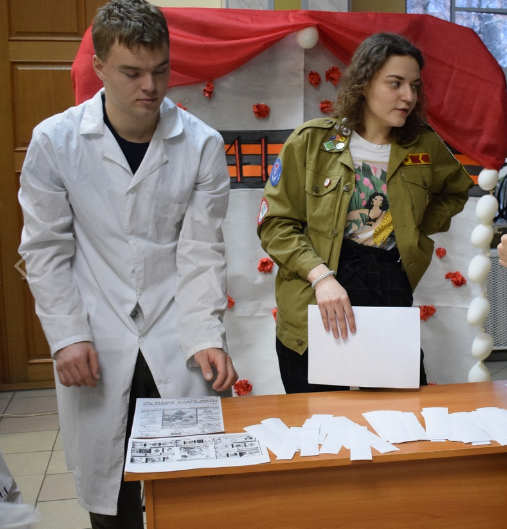 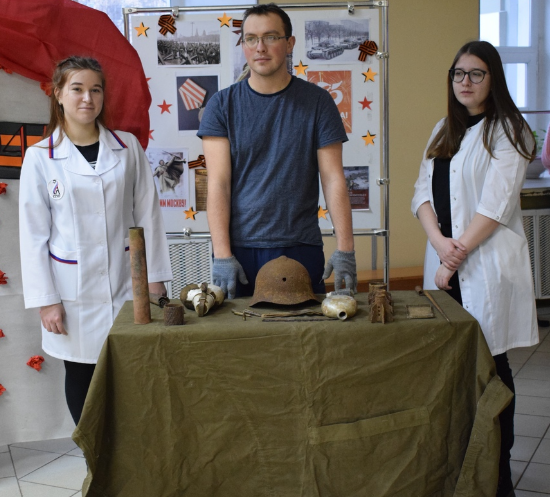 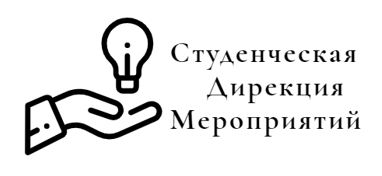 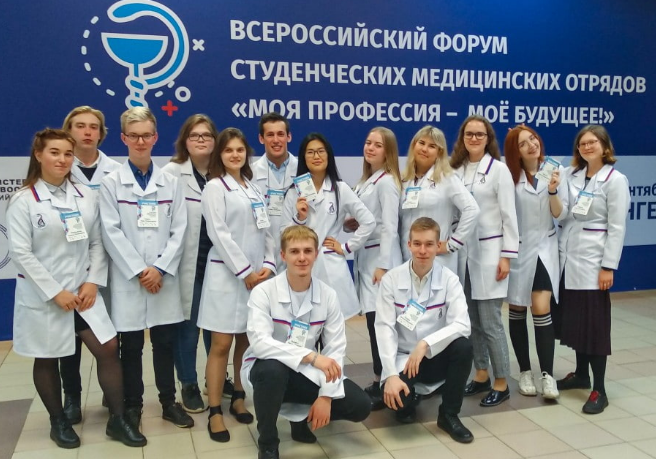 БУДЬ С НАМИ!!!